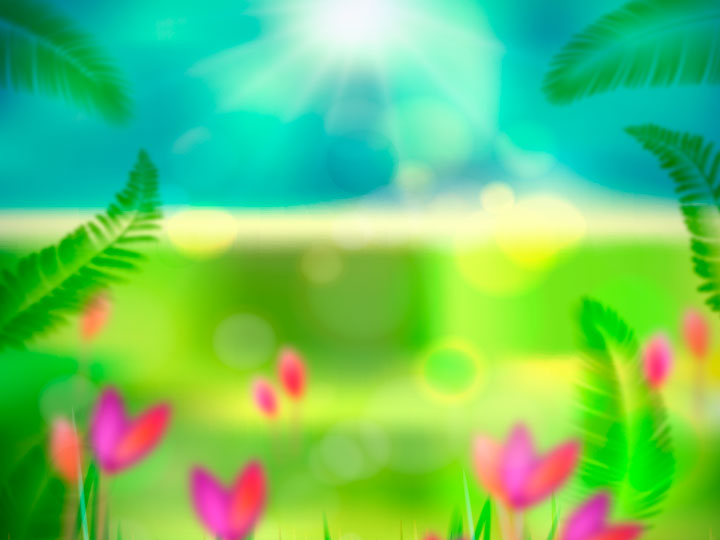 Акция «Мое безопасное лето»
Подготовила:
 воспитатель МАДОУ № 179 Родионова О.Н.
Цель: изучение правил безопасности жизнедеятельности в летний период
Актуальность
Лето прекрасная пора для отдыха и развлечений, весёлых игр, походов в лес, купания и загара. Но в то же время лето – это время, когда опасность таится в воде, в лесу, на пляже, на спортивной и детской площадках, особенно это касается детей.
В нашей группе мы провели полезную и значимую акцию под названием «Моё безопасное лето». В акции приняли участие все педагоги и дети и их родители.
Мероприятия
В  группе  с детьми проведены беседы, о правилах поведения на водоемах, детских площадках, дорогах, дома, в лесу, при катании на велосипеде, качелях, роликах, какие ягоды можно использовать в пищу, гигиене, пребывании на солнце, были просмотрены иллюстрации, плакаты, презентации, видеоролики.
Мы использовали в нашей акции стихи и загадки, разыграли театрализованные сценки, с помощью макетов, были обыграны ситуации, как правильно вести себя, чтобы сохранить жизнь и здоровье.
Очень надеемся, что данная акция поможет сформировать и закрепить у детей и их родителей, опыт безопасного поведения.
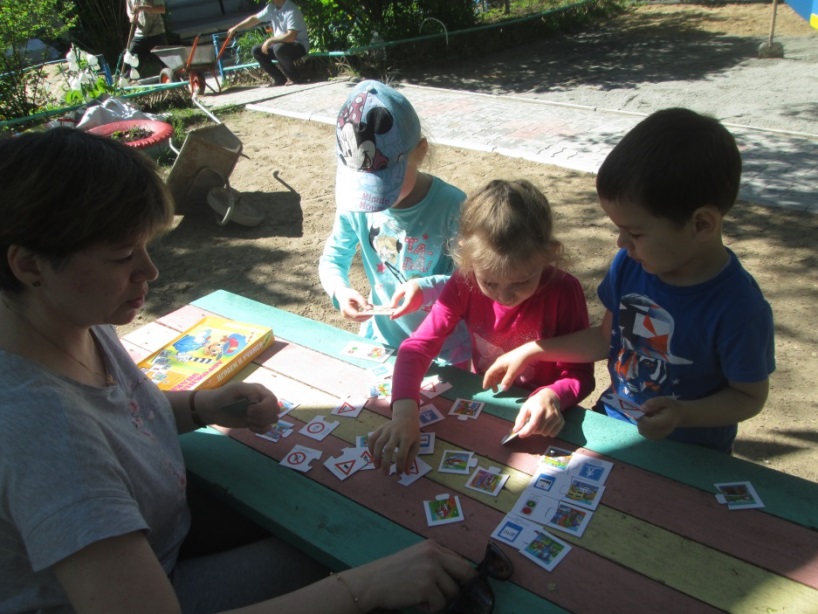 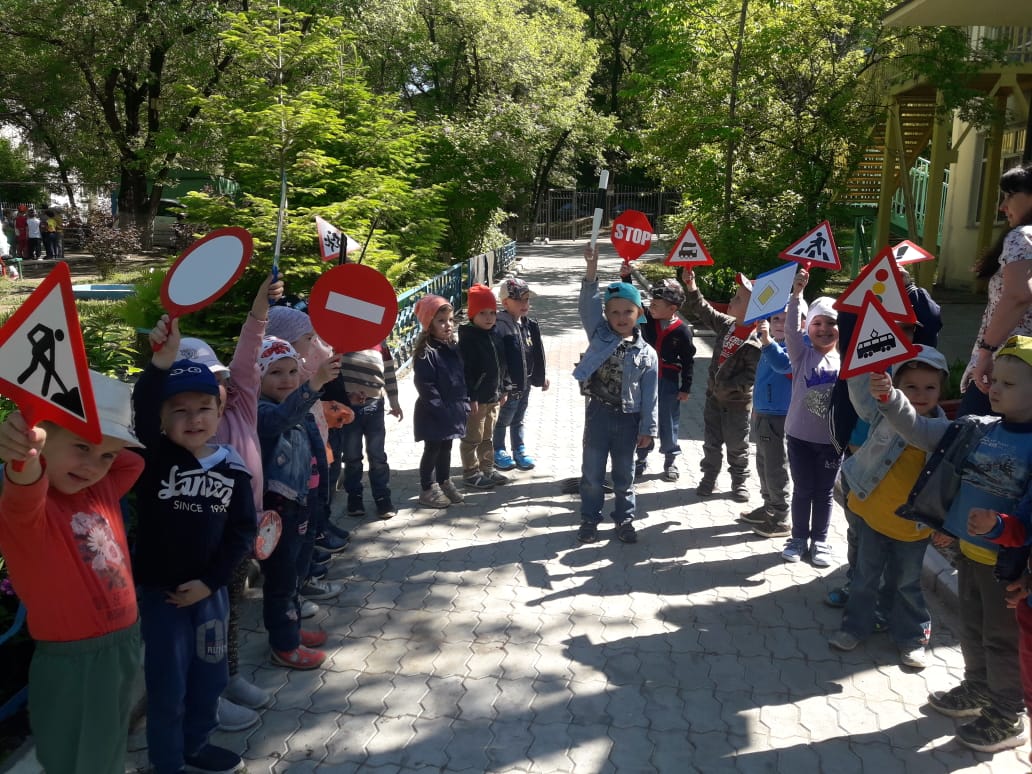 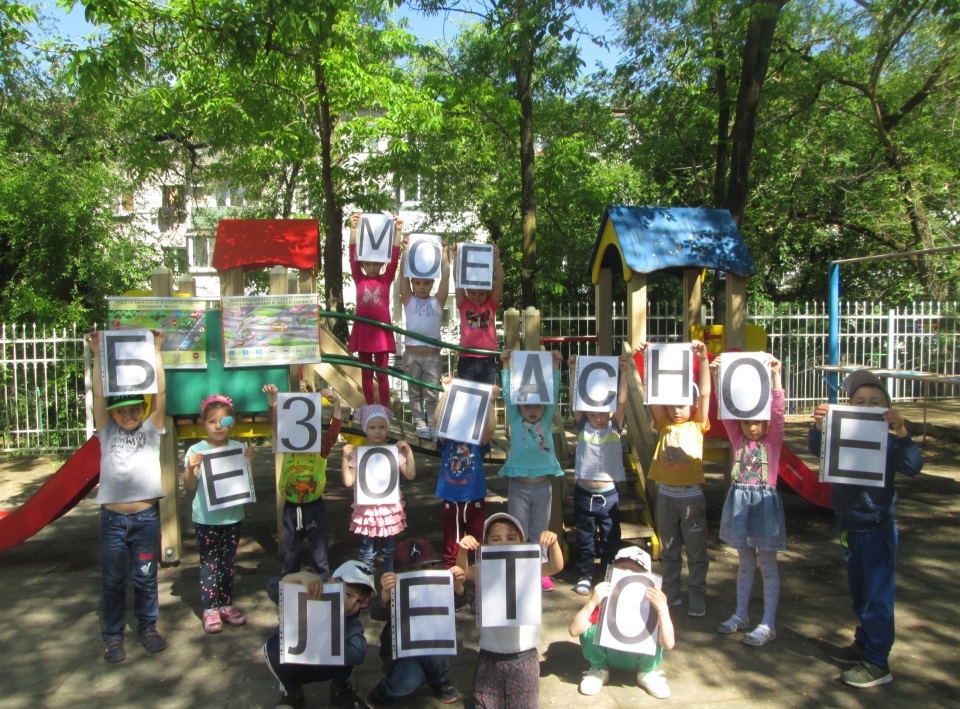